Профилактика 
дорожно-транспортного травматизма у учащихся 
7-х классов 
методом кластера
Сафонов Всеволод Васильевич,
Цель –  формирование компетенции школьников в области безопасности жизнедеятельности методом кластера

Задачи:
- распространение передового педагогического опыта;
- внедрение новых форм и методов обучения.
Профилактика дорожно-транспортного травматизма у учащихся 7-х классов
Наглядная агитация 
  (стенгазета, обновление материалов стенда по ПДД)
- Классный час по профилактике ПДД
-  Урок ОБЖ «Обеспечение личной безопасности на дорогах»
- Подготовка проектов по теме «Безопасность в ПДД»
- Викторина по командам на знание ПДД
Групповая дискуссия по теме 
  «Безопасность дорожного движения»
Просмотр и обсуждение фильмов 
  по безопасности дорожного движения
Обучение младших школьников учениками 
   старших классов по профилактике ПДД
- Родительский лекторий
- Изучение опыта коллег по данной теме
Профилактика дорожно-транспортного травматизма у учащихся 7-х классов
Отдел ГИБДД по профилактике и безопасности ПДД
- Кафедра ОБЖ и физкультуры ВОИПКРО
-  МКУ городского округа г. Воронеж «Центр развития образования»
- Центр здоровьесберегиющих технологий Воронежской области
- РМО учителей Коминтерновского района г. Воронежа
- Интернет
В течение нескольких их лет в МБОУ лицей №8 г.Воронежа  проводится комплексная систематическая работа по профилактике  дорожно-транспортного травматизма (далее - ДТТ), целью которой является создание условий для формирования у школьников устойчивых навыков безопасного поведения на улицах и дорогах и воспитания грамотных и дисциплинированных участников дорожного движения.
	Охрана жизни и здоровья детей предполагает организацию обучения правилам дорожного движения таким образом, чтобы у каждого субъекта учебно-воспитательного процесса (учителя, родителя или учащегося) сформировалась жизненно важная потребность не только в изучении, но и соблюдении правил дорожного движения.
Сформировавшаяся за годы программа работы базируется на системном подходе к решению проблемы профилактики ДТТ относительно всех субъектов образовательного процесса и направлена на решение следующих задач:
предоставить обучающимся базовое образование в рамках государственных стандартов;
сформировать у обучающихся устойчивые навыки соблюдения и выполнения правил дорожного движения (далее - ПДД);
отслеживать результативность работы всех участников образовательного учреждения с помощью системы мониторинговой деятельности администрации лицея и общественного инструктора;
применять современные формы и методы обучения и воспитания детей, инновационные технологии, направленные на предупреждение несчастных случаев на улицах, дорогах и во дворах;
поддерживать у родителей обучающихся устойчивый интерес к безопасности и здоровью детей как участников дорожного движения;
использовать материально-технический потенциал школы и особенности воспитательной системы образовательного учреждения для обучения безопасному поведению на дороге и воспитания грамотных участников дорожного движения.
Организация работы образовательного учреждения по профилактике ДТТ строится с учетом возрастных особенностей детей и представлена по направлениям.
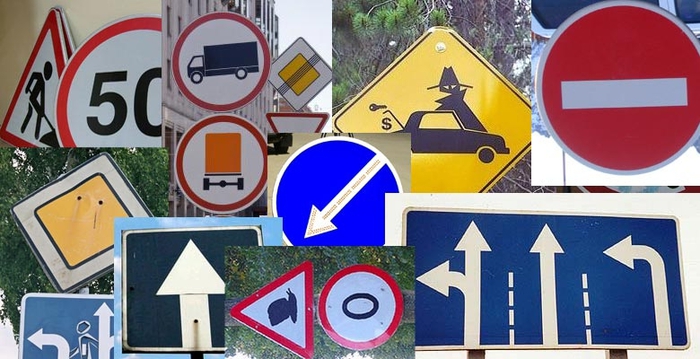 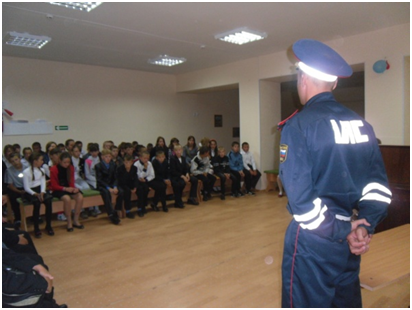 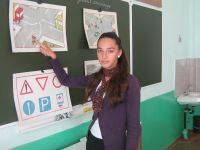 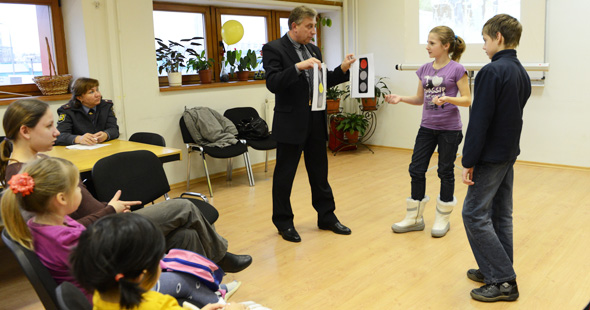 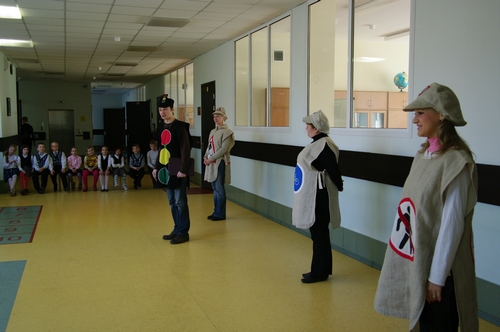